Kdo spojuje tato díla?
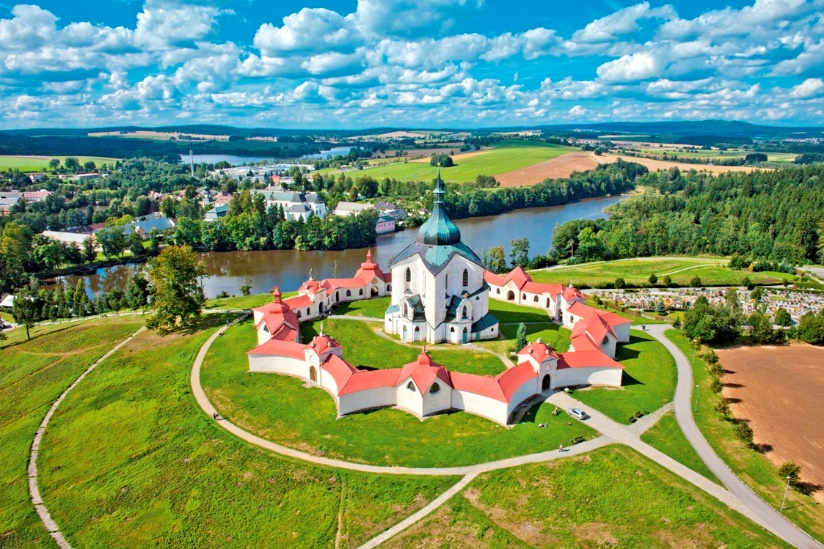 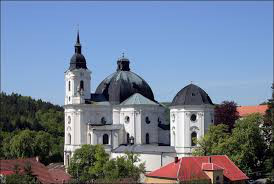 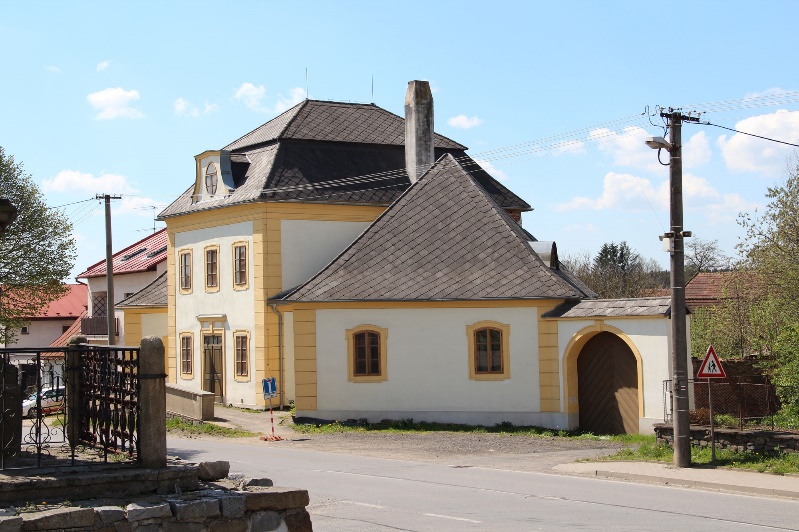 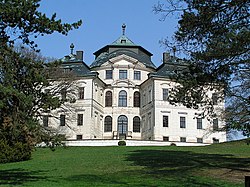 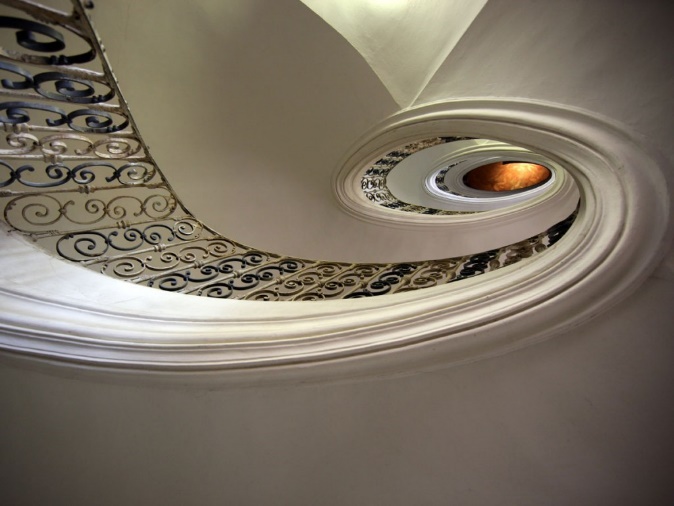 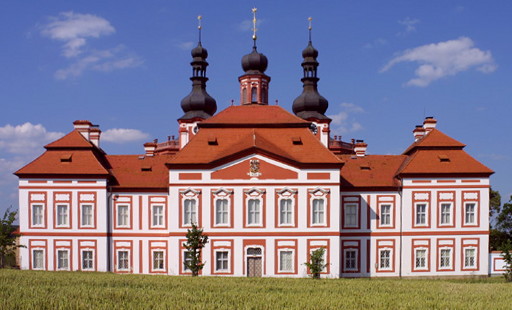 Jan Blažej Santini-Aichel
1677-1723
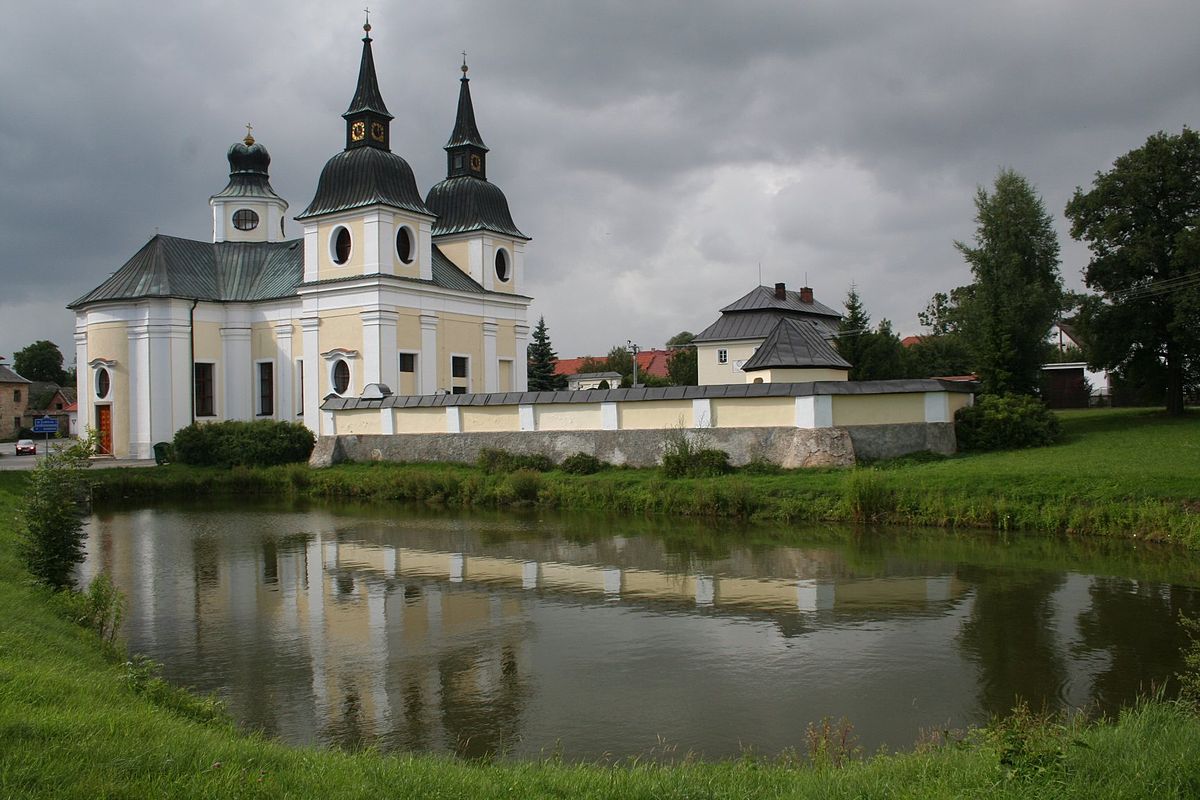 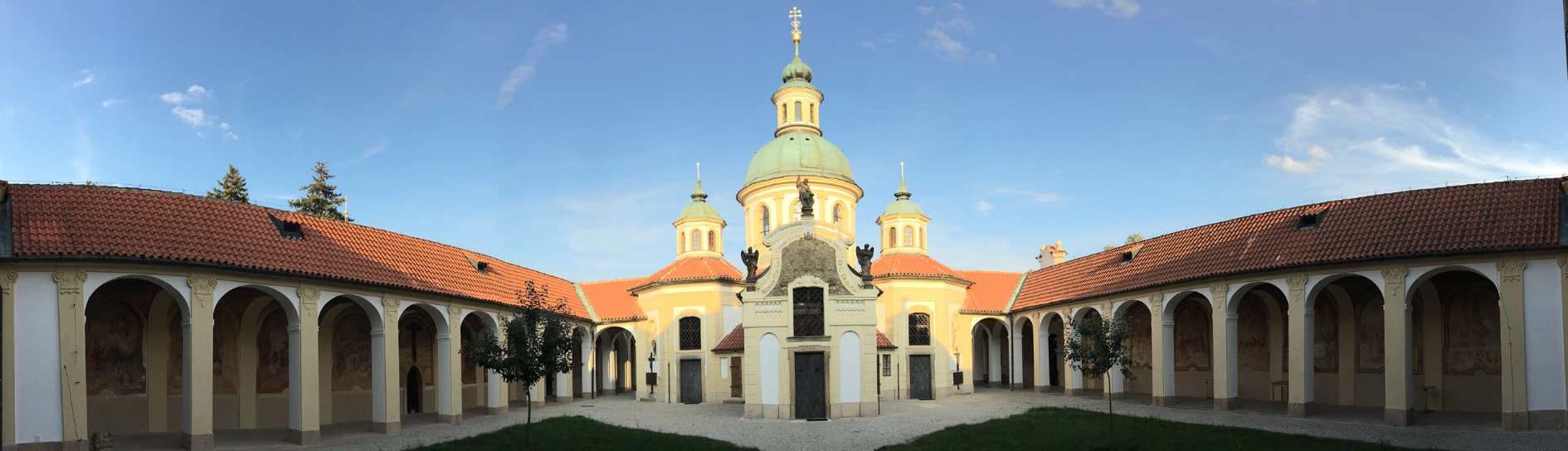 Z Prahy do Itálie
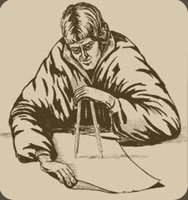 Narodil se do vážené rodiny pražského kameníka
Od narození trpěl tělesnou vadou
Vyučil se kameníkem a malířem 
V učení u významného architekta
Pravděpodobně se vydává se sbírat zkušenosti přes Rakousko do Itálie
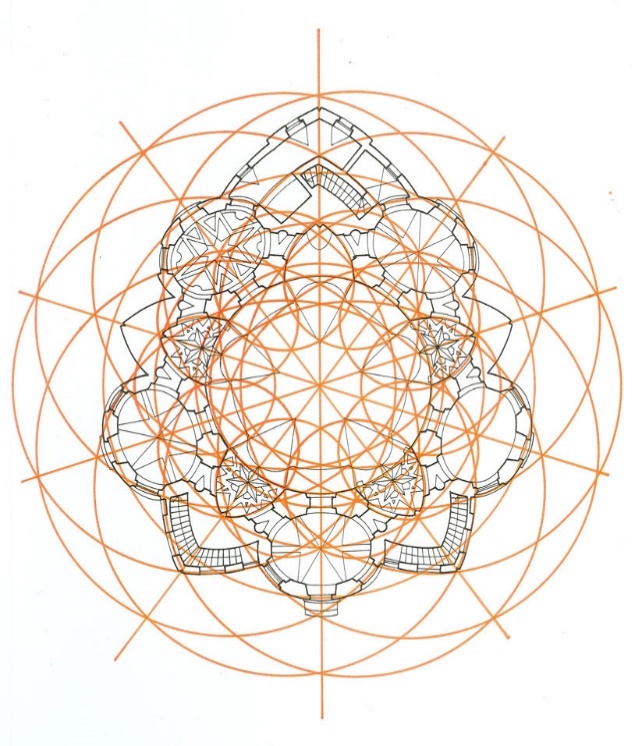 „Nic není nemožné.“
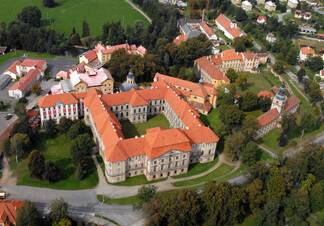 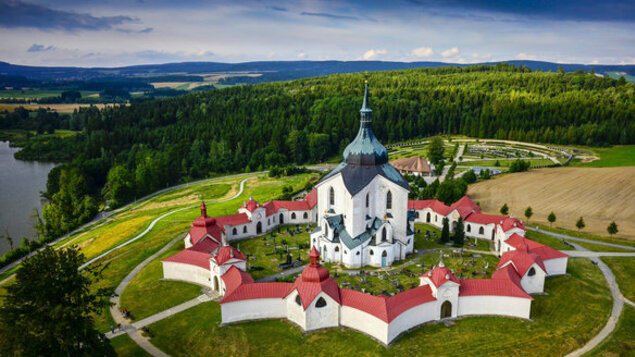 Barokní krajina (17. -18. století)
Propojení člověka s přírodou
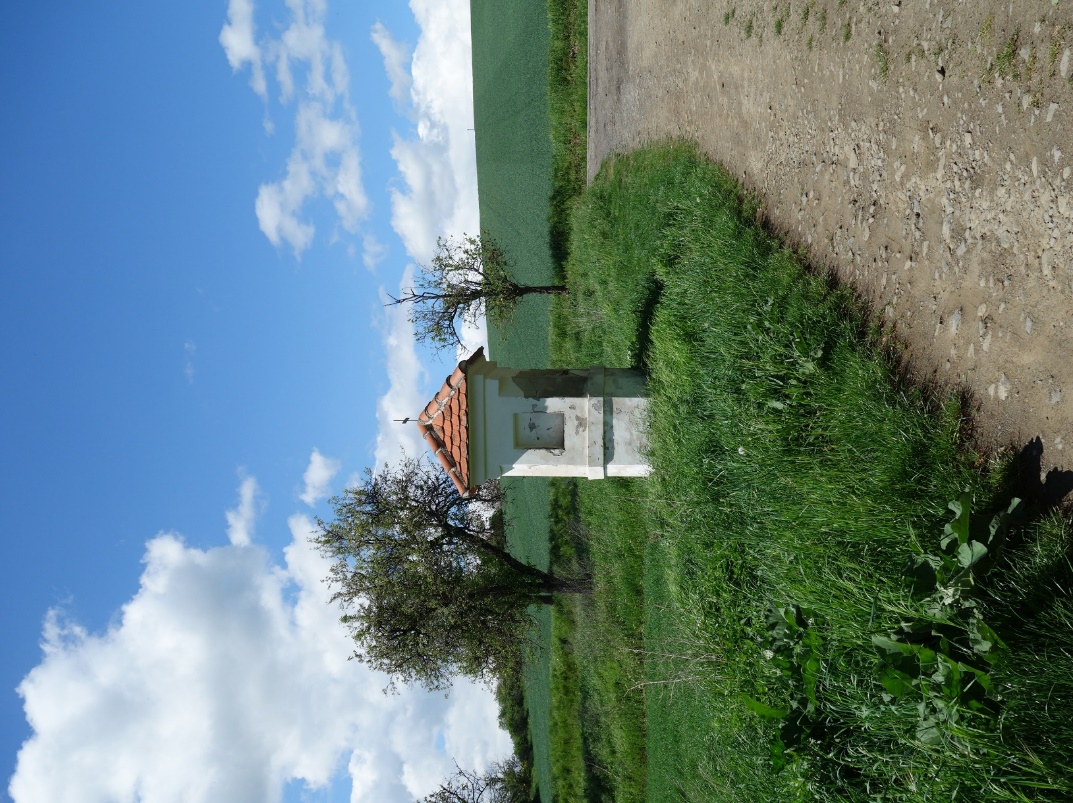 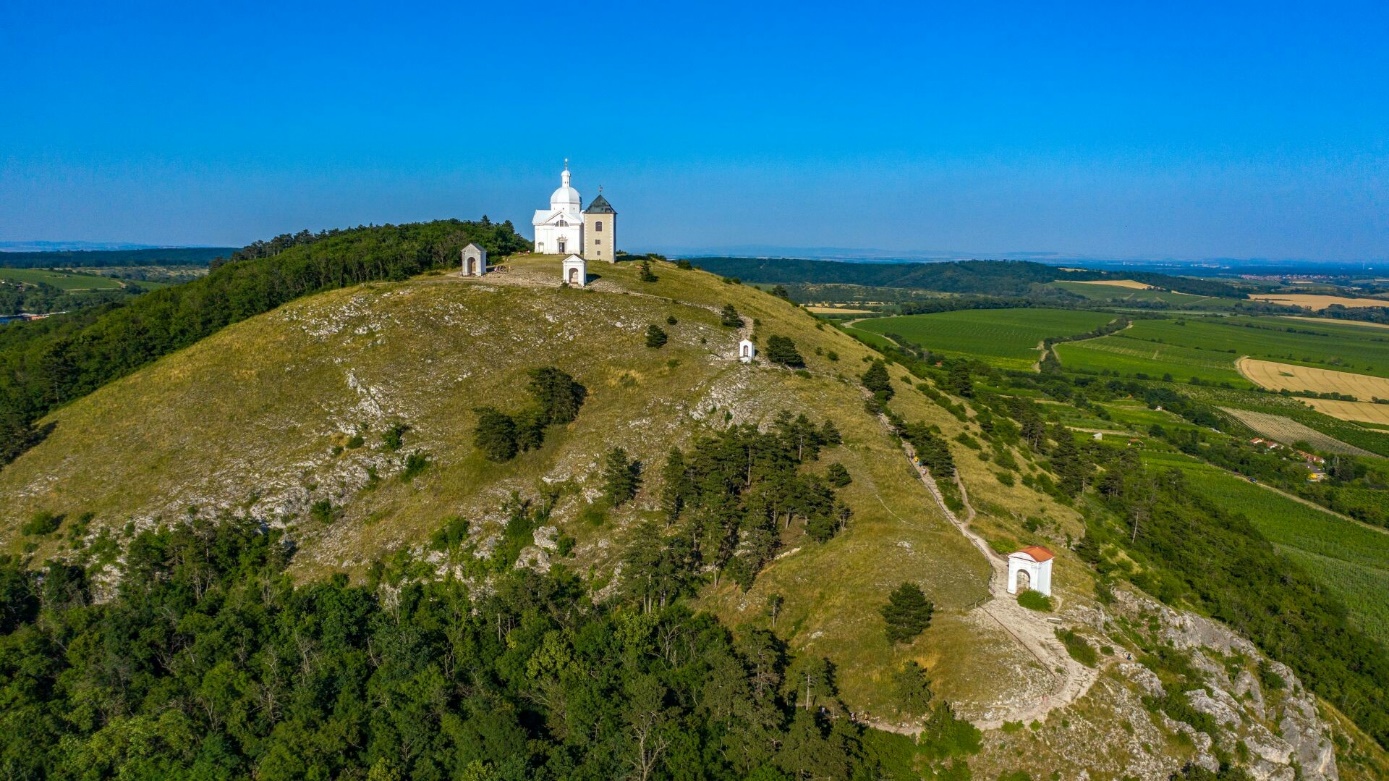